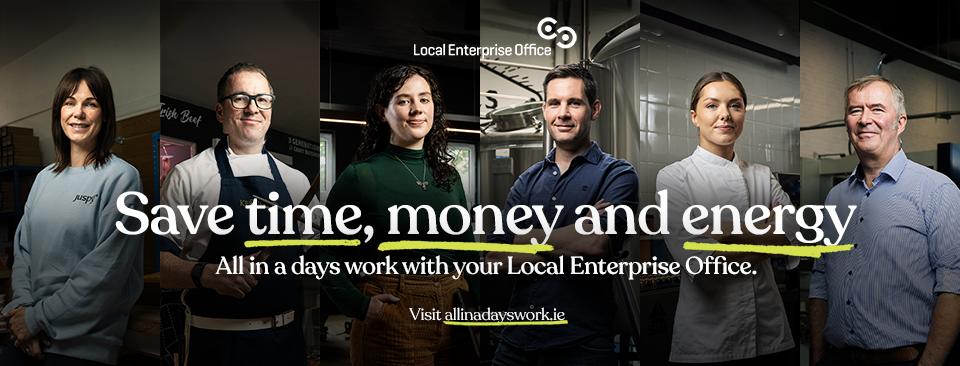 Productivity Supports for Businesses in Laois:  LEAN, Green, Digital
Mark Clancy
LEO Laois

 21 May 2025
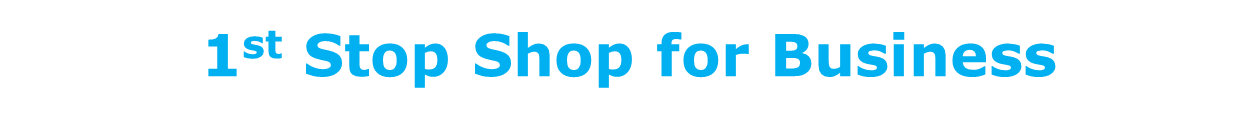 Training
Mentoring
Networking
Capital Supports - 	Feasibility
	Priming
	Business Expansion
Productivity Supports – 
	LEAN
	Green For Business
	Digital For Business
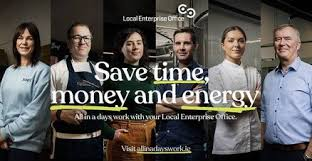 LEAN, Green and Digital Programmes

Suite of supports to help small businesses be more sustainable, competitive and productive in how they work.
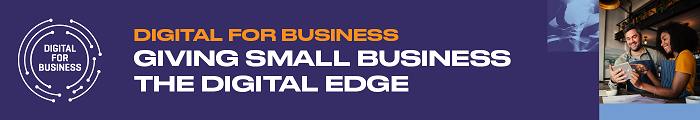 Audit/Plan  -  Implementation
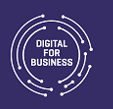 1- Free Audit/ Plan with Independent Sector Expert




2- 50% Grant (up to 5K) to Assist with Implementing Recommendations of Audit/Plan
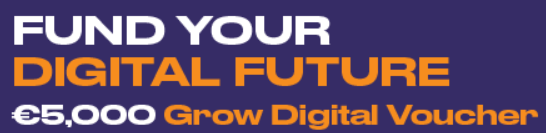 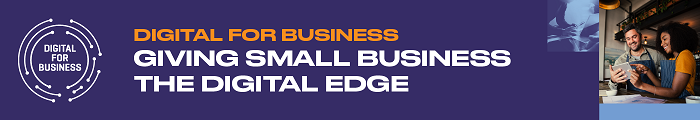 Digital For Business Programme
 – in a nutshell
FREE 1-3 day package of advice/ consultancy with a digital industry expert (technology independent with skills tailored to suit your brief) to help to map out a roadmap to: 

Reduce stress in running your business.
Reduce paperwork and time spent on administrative tasks.
Efficiently meet regulatory requirements.
Integrate Customer Relationship Management (CRM) systems.
Streamline processes for digital customer experiences.
Enhance insights into business performance.

Analysis of existing digital systems in the business to identify potential gaps in meeting business needs.
Exploration of opportunities to optimize existing systems and to integrate with new solutions to enhance business operations.
Guidance on the implementation of new or enhanced digital solutions.
Cyber considerations key
Digital Voucher (50% funding up to €5K to support implementation of recommendations of Digital For Business Audit/ Plan
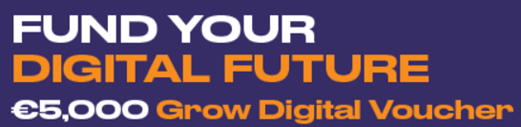 Year 1 Software Subscription Fees
Focus on ‘Off The Shelf’ rather than bespoke
	New cloud-based systems - CRMs
	Job tracking
	Cyber security
	Analytics software (AI)
	Field Management/ Flow Management/ Automation
Training and/or IT Configuration
	Help to set up/ embed new systems
Grow Digital Voucher
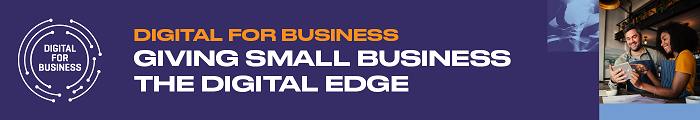 Digital For Business Programme
 – The Small Print
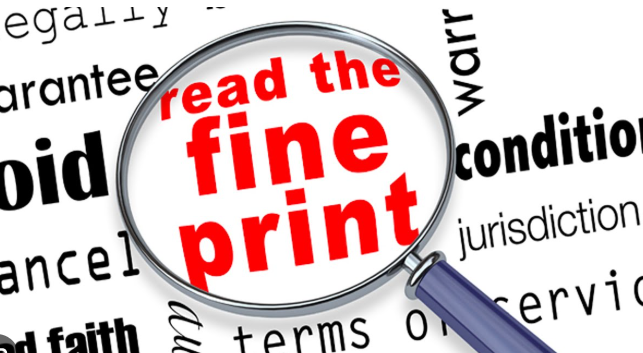 Not a lot!

Need to be trading 

“Micro” or “Small” Business – up to 50 staff.

Need to complete a basic ‘Digital Readiness’ assessment

Provide recent financial accounts to show evidence of trading
and capacity to carry on as going concern
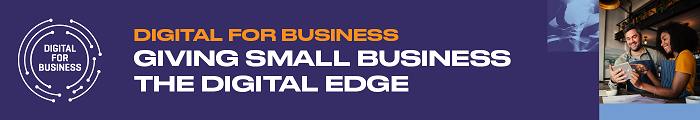 Digital For Business Programme
 – How to apply
Go to local LEO Website:

https://www.localenterprise.ie/Laois/Financial-Supports/Digital-for-Business/ 
 
5 minutes -  Simple registration and application – designed to be simple and straightforward!!

Need recent accounts plus some baseline figures on ‘digital readiness’ etc.
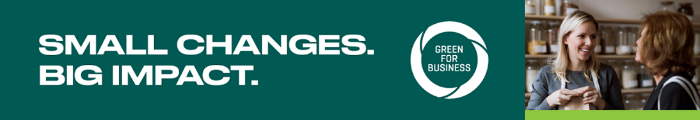 #MakingitHappen
Mark Clancy
Local Enterprise Office Laois
Tel:    	057 8661900 / 086 0601921 
Email:   	mclancy_LEO@laoiscoco.ie
Twitter:  	@LEOLaois
Facebook: 	LEOLaois
Web:    	www.localenterprise.ie/Laois